Bądź świadomym konsumentem!
SENIOR NA ZAKUPACH
Prezentacja stworzona przez Stowarzyszenie Sursum Corda.
Zawiera stan prawny na czerwiec 2023 r.
canva.com
CZEMU ULEGAMY POKUSIE ZAKUPÓW PODCZAS POKAZÓW?
JAK NIE DAĆ SIĘ ZMANIPULOWAĆ?
Z tej prezentacji dowiesz się:
ILE MASZ CZASU NA ODSTĄPIENIE
OD UMOWY
DOCHODZENIE ROSZCZEŃ Z TYTUŁU NIEZGODNOŚCI TOWARU Z UMOWĄ
GDZIE ZGŁOSIĆ SWÓJ PROBLEM?
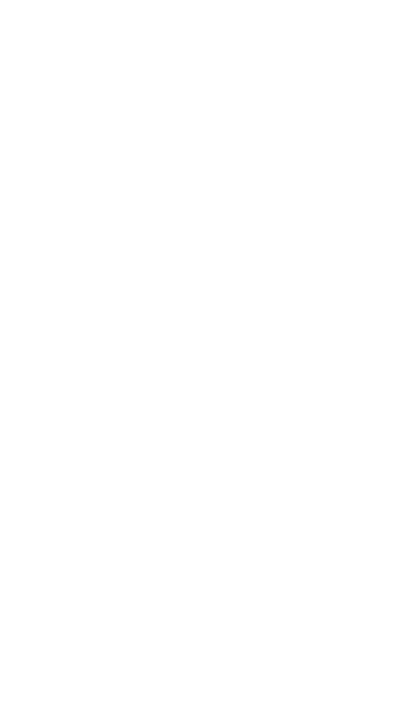 Wstęp: KIM JEST KONSUMENT?
Zgodnie z art. 22(1) Kodeksu cywilnego 
za konsumenta uważa się osobę fizyczną, dokonującą czynności prawnej, niezwiązanej bezpośrednio z jej działalności gospodarczą lub zawodową.
Wyjaśnienie
Stanisław jest konsumentem, jeśli kupi wnuczkowi komputer. Jeśli kupi komputer na firmę, którą prowadzi i od czasu do czasu pożyczy go wnukowi - nie jest konsumentem.
canva.com
POKAZY, DARMOWE GARNKI itp....
Starsze osoby często są zapraszane na bezpłatne badania, pokazy naczyń, materacy, sprzętu paramedycznego lub też na warsztaty kulinarne, czy proszone o zgłoszenie się po odbiór wylosowanej nagrody lub bonu. Okazuje się, że w rzeczywistości są to spotkania sprzedażowe różnych produktów i to w cenach wielokrotnie przekraczających ich rynkową wartość. Nieuczciwi sprzedawcy, wykorzystując niewiedzę starszych osób, nie informują zwykle w takich sytuacjach o prawie konsumenta do odstąpienia 
od zawartej umowy i nie przekazują formularza koniecznego 
do zwrotu towaru.
canva.com
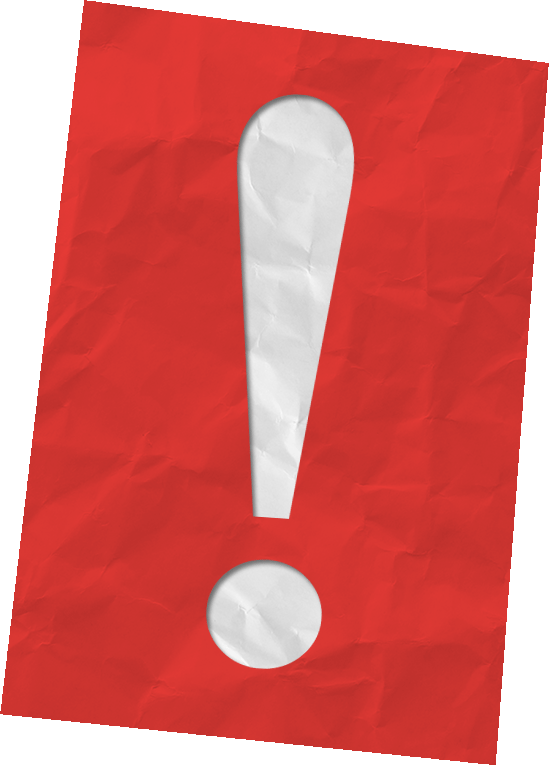 Dlaczego kupujemy na pokazach? Bo ulegamy MANIPULACJI!
Sprzedawcy wykorzystują różne techniki wywierania wpływu, m.in.:
Darmowy poczęstunek zobowiązuje… czyli reguła wzajemności
 Tylko dziś szczególna promocja... czyli reguła niedostępności
 Czemu nie kupić, jeśli takie dobre … czyli reguła konsekwencji
 Inni kupują, widocznie dobre… czyli reguła społecznego dowodu słuszności
 Dobre, bo opracowane przez instytut naukowy... czyli reguła autorytetu
 Ten Pan jest taki miły… czyli reguła lubienia i sympatii
canva.com
Za sprawą tych sztuczek, dajemy się nakłonić do zakupu i...
często później okazuje się, że:
produkt jest niepotrzebny,
cena była stanowczo za wysoka (ta sama rzecz w innym sklepie jest dużo tańsza, a po przeliczeniu kosztów kredytu może okazać się, że tak naprawdę na jej zakup nas nie stać),
decyzja o zakupie była nieprzemyślana.
canva.com
Jak nie dać się zmanipulować?
Podejmuj ostateczną decyzję po sprawdzeniu towaru i porównaniu cen, np. w internecie lub w sklepie. Jeżeli towar jest dostępny dziś, będzie dostępny także jutro. Zawsze możesz poprosić o wizytówkę sprzedawcy, żeby móc zamówić towar, jeśli sprawę przemyślisz i się zdecydujesz,
Ustal czy cel spotkania (np. wykładu, prezentacji, badania) obejmuje też sprzedaż towarów lub usług. Można o to zapytać osobę telefonującą z zaproszeniem, albo skontaktować się z instytucją kierującą zaproszenie pisemne.
canva.com
Jak nie dać się zmanipulować?
Uważaj na „darmowe” prezenty – np. darmowa wycieczka może być połączona z kilkugodzinną sprzedażą kosztownych produktów, a prezent najczęściej jest pretekstem do spowodowania u Ciebie chęci zakupu innej rzeczy.
Nie podejmuj decyzji pod wpływem impulsu. Daj sobie więcej czasu na zastanowienie i skonsultuj się z rodziną lub kimś bliskim. Presja czasu to zwykle zły doradca.
Nie zaciągaj kredytu, jeśli nie stać Cię na prezentowany towar. To może być początek problemów finansowych.
canva.com
Umowa na odległość
Umową zawartą na odległość jest zawarcie umowy z konsumentem bez jednoczesnej obecności obu stron. W tym celu mogą być wykorzystane różne środki porozumiewania się na odległość, 
np. telefon lub mail.
Pamiętać należy o tym, że stroną sprzedającą może być tylko przedsiębiorca.
      Aby doszło do zawarcia umowy konsument musi wyrazić na to    zgodę.
      Nie wystarczy zatem samo wysłanie formularza zamówienia.
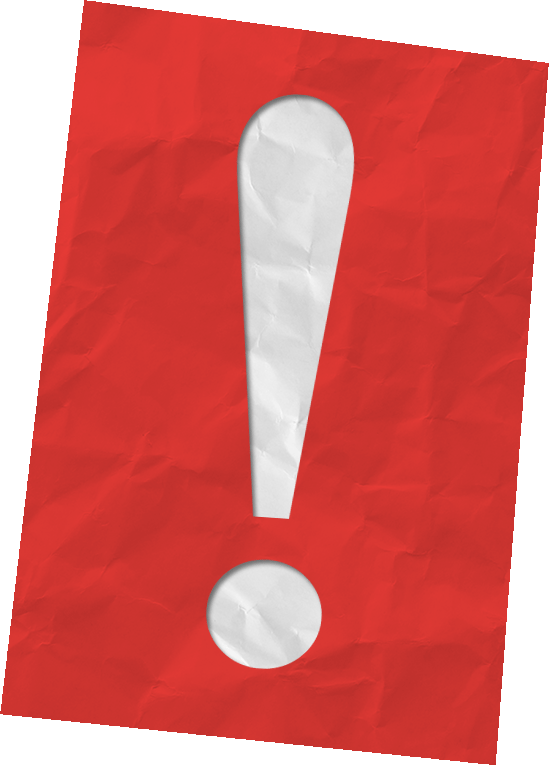 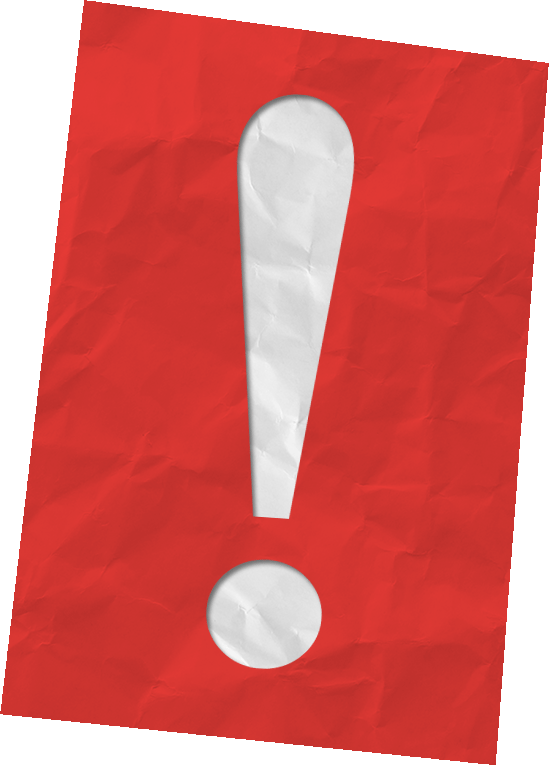 canva.com
Kiedy umowa zawarta na odległość jest ważna?
Jeśli konsultant tak przeprowadził rozmowę, że przedstawił istotne elementy 
umowy i uzyskał od rozmówcy potwierdzenie, że warunki te akceptuje.

Kiedy NIE DOJDZIE do zawarcia umowy przez telefon?
Jeżeli jednak rozmówca poinformował konsultanta, że oczekuje przesłania 
warunków umowy na piśmie i zastrzegł, że decyzję podejmie później 
- po zapoznaniu się z umową pisemną.
canva.com
ODSTĄPIENIE OD ZAWARTEJ
NA ODLEGŁOŚĆ UMOWY 
- terminy:
30 dni – w przypadku umowy zawartej podczas nieumówionej wizyty przedsiębiorcy w miejscu zamieszkania lub zwykłego pobytu konsumenta (miejscowość, w której zwykle przebywa i gdzie realizuje swoje zwykłe czynności w życiu codziennym), albo podczas wycieczki,
14 dni – w przypadku pozostałych umów, w tym zawartych przez internet, lub podczas umówionej wizyty akwizytora w domu konsumenta.
canva.com
Umowa o kredyt. 
Zanim podpiszesz...
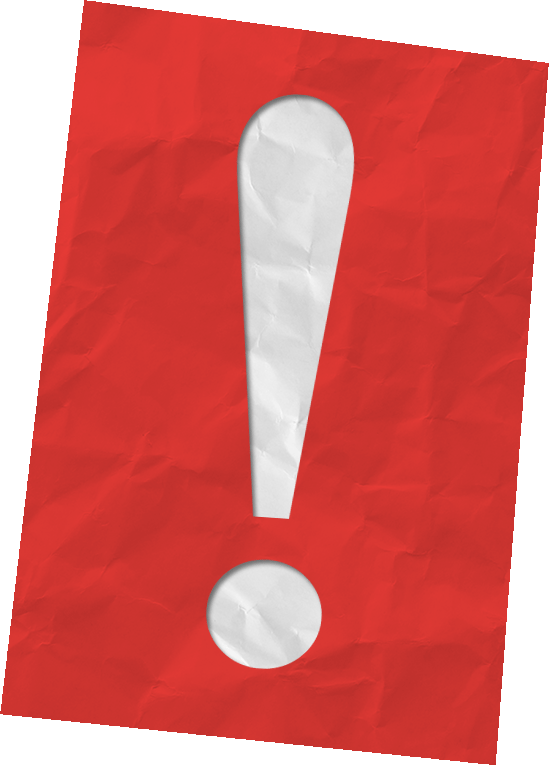 Zastanów się, czy na pewno musisz i chcesz korzystać z kredytu.
 Nie podpisuj umowy kredytowej od razu.
 Przeczytaj uważnie warunki umowy.
 Patrz nie tylko na wysokość miesięcznej raty. Zwróć uwagę na okres spłaty   kredytu, termin spłaty raty i dodatkowe opłaty.
 Nie podpisuj umowy, jeżeli nie otrzymasz jej egzemplarza (choćby kopii).
 Pamiętaj, że od umowy kredytu możesz odstąpić bez podania przyczyny    w terminie do 14 dni od dnia jej zawarcia.
 Zrezygnowanie z kredytu nie jest równoznaczne z rozwiązaniem umowy sprzedaży – możesz zapłacić gotówką.
canva.com
Niezgodność towaru z umową
To możliwość ustawowego pociągnięcia do odpowiedzialności przedsiębiorcy          w związku z jawnym brakiem zgodności towaru z umową. Jako konsument możesz złożyć pismo reklamacyjne pod adresem sprzedawcy (dane znajdziesz m.in. na paragonie).
Sprzedawca nie może odmówić przyjęcia reklamacji, jeżeli nie wynika to wprost     z przepisów. W piśmie reklamacyjnym możesz określić swoje żądania wobec sprzedawcy:
naprawa lub wymiana
zwrot całości bądź części wpłaconych środków 
obniżenie ceny lub odstąpienie od umowy.
canva.com
W SYTUACJI PYTAŃ, WĄTPLIWOŚCI LUB PROBLEMÓW ZAWSZE MASZ MOŻLIWOŚĆ SKORZYSTANIA Z:
bezpłatnej pomocy Rzecznika Praw Konsumentów, który dyżuruje w Twoim urzędzie miasta lub starostwie powiatowym
Infolinii Konsumenckiej pod nr telefonu: 801 440 220 lub 22 290 89 16 
(opłata wg taryfy operatora), poniedziałek – piątek: 08.00 – 18.00
bezpłatnej porady prawnika w punktach nieodpłatnej pomocy prawnej, 
dostępnych na terenie całej Polski (rejestracja: zapisy-np.ms.gov.pl)
Więcej informacji o prawach konsumenta znajdziesz na:www.prawakonsumenta.uokik.gov.pl
Więcej informacji o systemie nieodpłatnej pomocy  prawnej znajdziesz na:
np.ms.gov.pl
pomocprawna.sc.org.pl
canva.com
Zapraszamy również na nasze 
SOCIAL MEDIA, gdzie znajdziesz
darmowe materiały edukacyjne:
fb.com/pomoc
prawna.sursumcorda
@edukacja_prawna
_sursum_corda
@edukacjaprawna
DZIĘKUJEMY ZA UWAGĘ

życzymy udanych oraz bezpiecznych zakupów